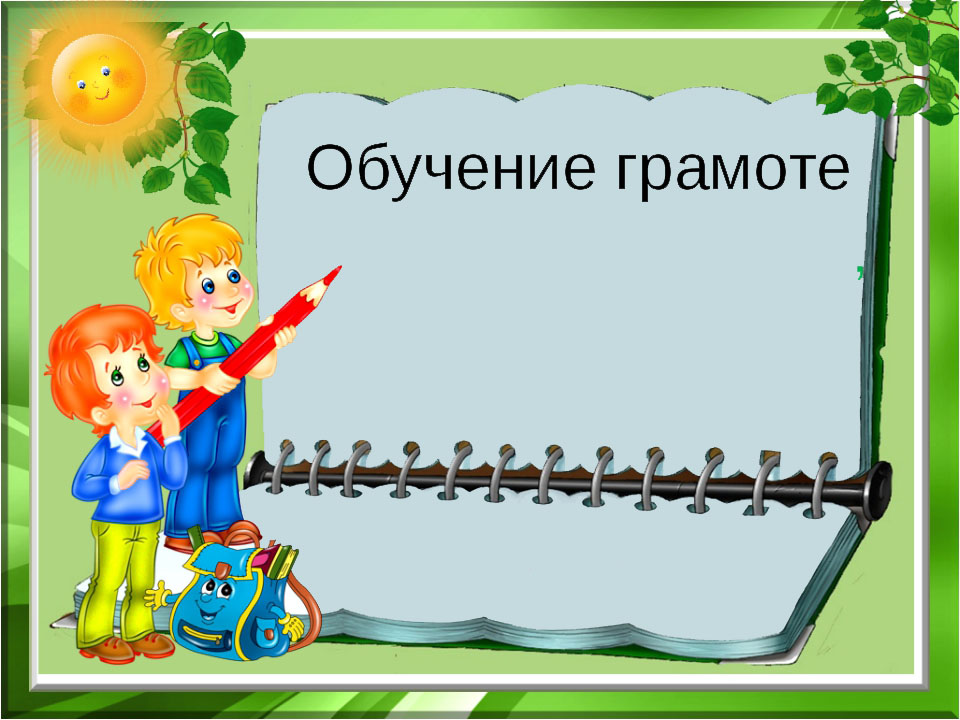 ,
Звуки [д], [д ], 
буква Д
Отгадай загадки
Друг на дружке ровно в ряд Эти кубики стоят, В каждом есть окно и вход, В каждом кто-нибудь живет
Д
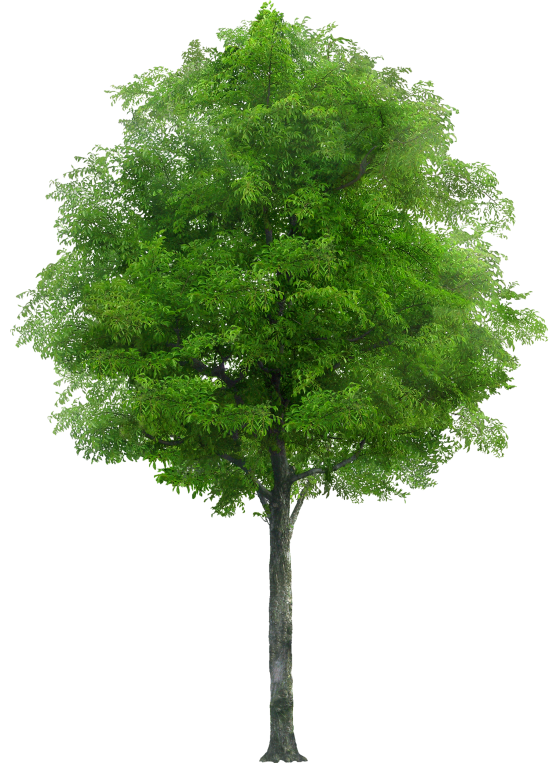 Д
Белый столб стоит на крышеИ растет все выше, выше.Вот дорос он до небес-И исчез.
Его весной и летомМы видели одетым,А осенью с бедняжкиСорвали все рубашки.
Составим схемы
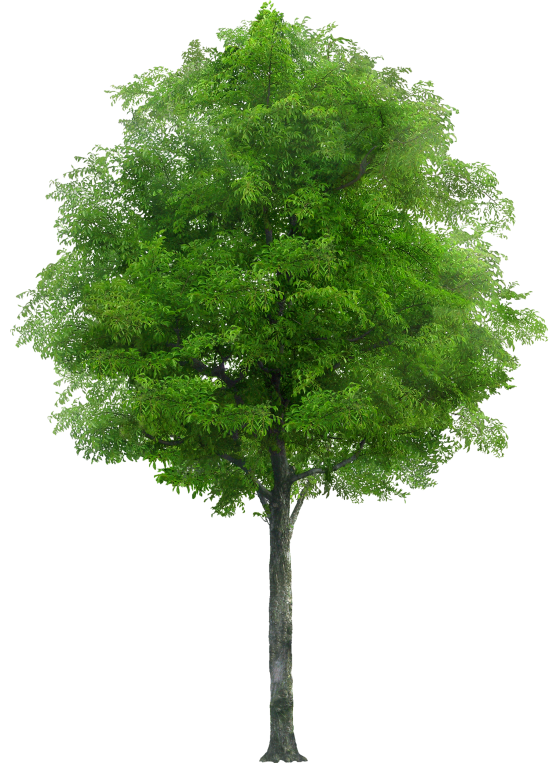 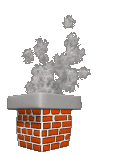 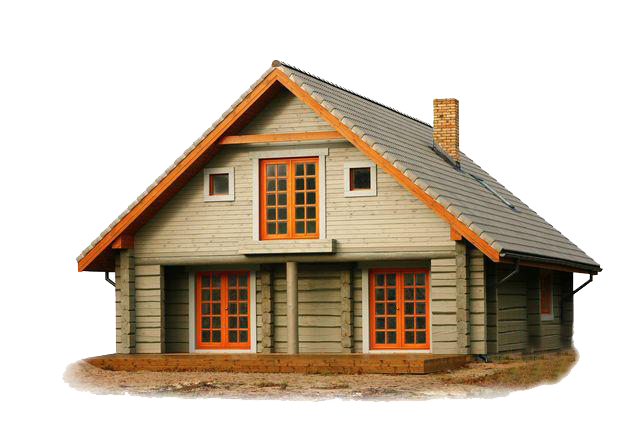 ,
Есть ли звук [д], [д ]
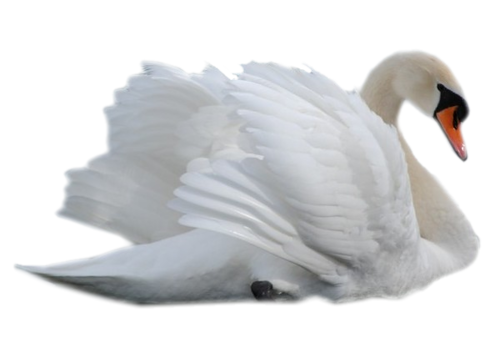 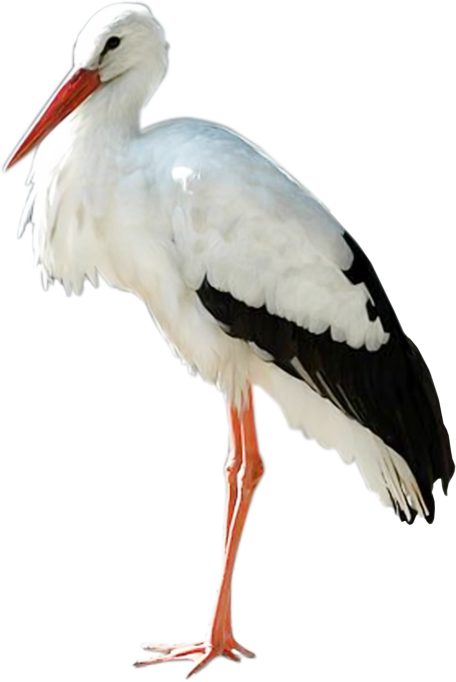 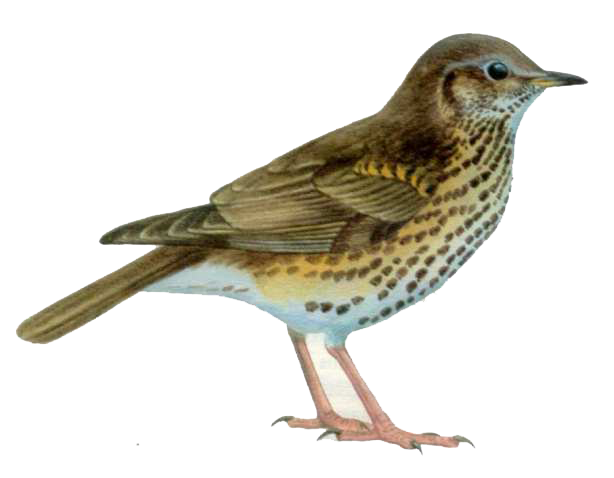 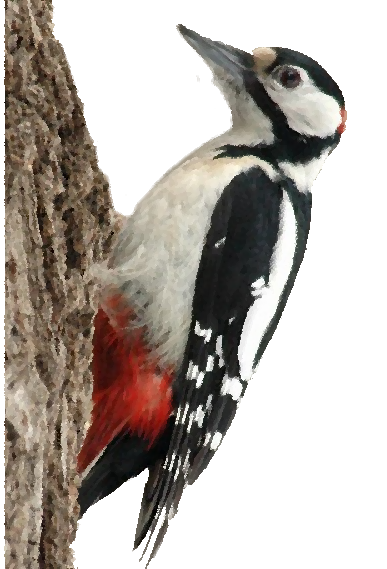 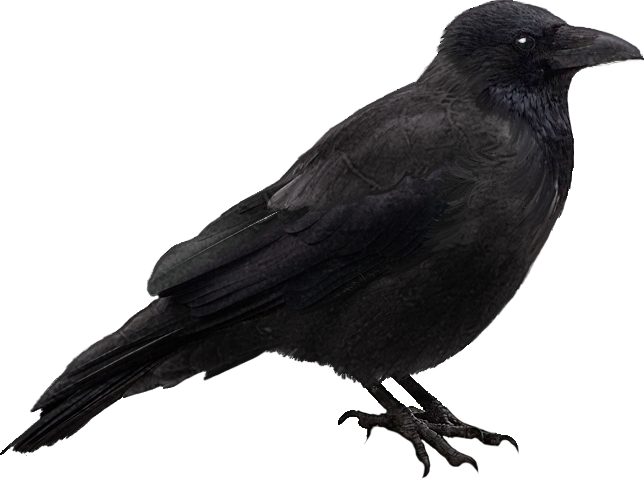 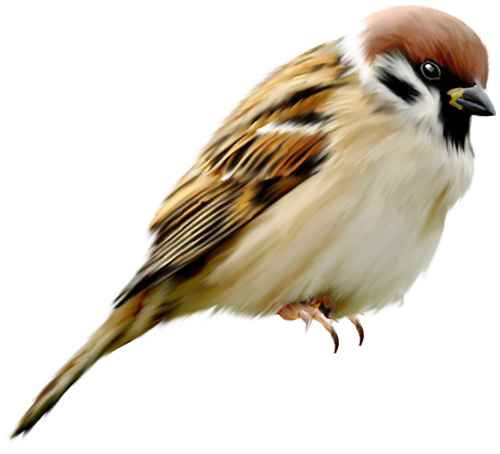 На что похожа буква Д
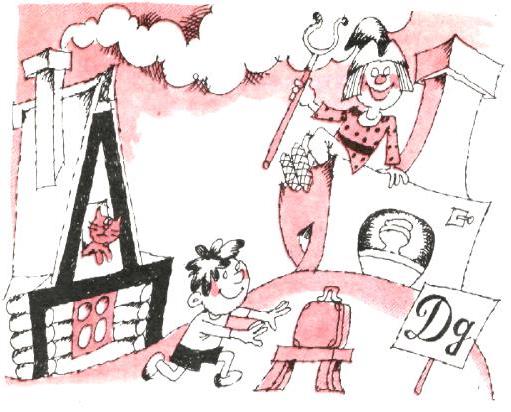 Этот  домик – буква Д.
В домике – окошко.
Из трубы идет дымок,
А в окошке – кошка.
Дайте   чемоданчик,   детки!
Где же он? – На табуретке!
Вот стоит, дымок пуская, 
Буква Д – труба печная.
Договори слово
Составь слова